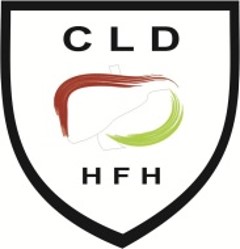 GIT ModuleInflammatory Bowel Disease(IBD)
Dr. AQSA NASEER
B.Sc. MBBS. FCPS. ESEGH. CHPE. ICMT
Department of Gastroenterology, 
Holy Family Hospital, Rawalpindi
Center for liver and digestive diseases
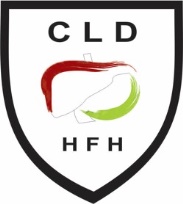 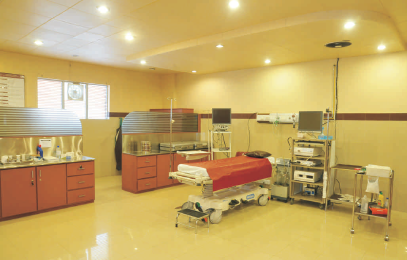 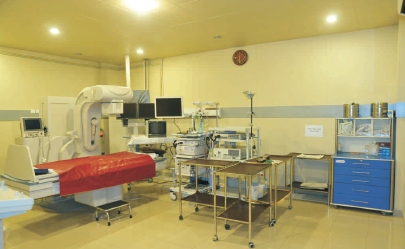 Inpatient  Services
ERCP Room                                               	 EUS Room
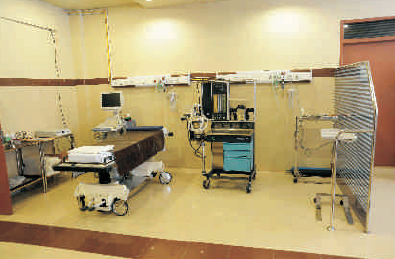 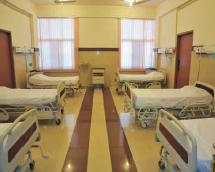 RFA/ Fibroscan Room		 Recovery Bay
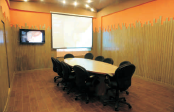 Procedures
Diagnostic + Therapeutic
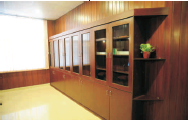 OPD Services
Conference Room                             	 Library
Professor Umar’s Model of  Integrated Lecture
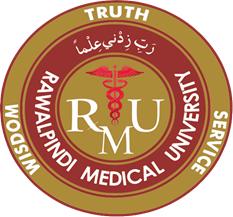 3
Learning Objectives
At the end of one- hour lecture session by using the power point presentation, 2nd year medical students should be able to

Define IBD
Discuss the national and international epidemiology of IBD
Discuss the pathophysiology of IBD
Discuss clinical presentation of UC & CD
Illustrate an approach towards diagnosing IBD patients
Discuss the therapeutic options for IBD patients
A 22-year-old presents with recurrent diarrhea, abdominal pain, and weight loss. 
What are your thoughts?
Why is understanding anatomy and physiology essential to diagnosing IBD?
Which layer of the intestinal wall provides a barrier against harmful substances?



Which immune cells are responsible for causing inflammation in the intestine?
Horizontal Integration
Anatomy Of The Gastrointestinal Tract
Horizontal Integration
Histology Of The Gastrointestinal Tract
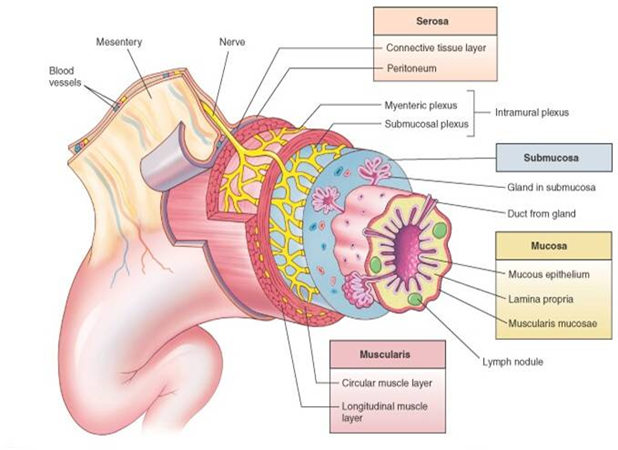 Horizontal Integration
Normal vs Diseased Intestine
Core Subject
Inflammatory Bowel Disease (IBD)
Inflammatory bowel disease, also called IBD, is an umbrella term for a group of conditions that cause swelling and inflammation of the tissues in the digestive tract.
ENVIRONMENTAL FACTORS
Smoking, Diet, Exercise, medications, Geography, Socioeconomic Factors
Vertical Integration
Pathogenesis
IMMUNE DYSREGULATION
Cytokines, Aberrant immune response, Impaired intestinal barrier function
GUT MICROBIOTA
Dysbiosis, Microbe-immune interaction
IBD
GENETIC PREDISPOSITION
240 genetic variants recognized.
immunity (IL-23R, IL-10, ITGAL, and ICAM1 variants)
epithelial barrier (e.g., ECM1),
bacteria recognition (e.g., NOD2)
autophagy (e.g., ATG16L1 and IRGM)
Vertical Integration
Core Subject
Epidemiology of IBD
Core Subject
Global Burden of Inflammatory bowel disease
Globally, IBD accounts for 3.32million cases in 1990 and 4.90million cases in 2019, corresponding to an increase of 47.45% between 1990 and 2019
Core Subject
Global Burden of Inflammatory bowel disease
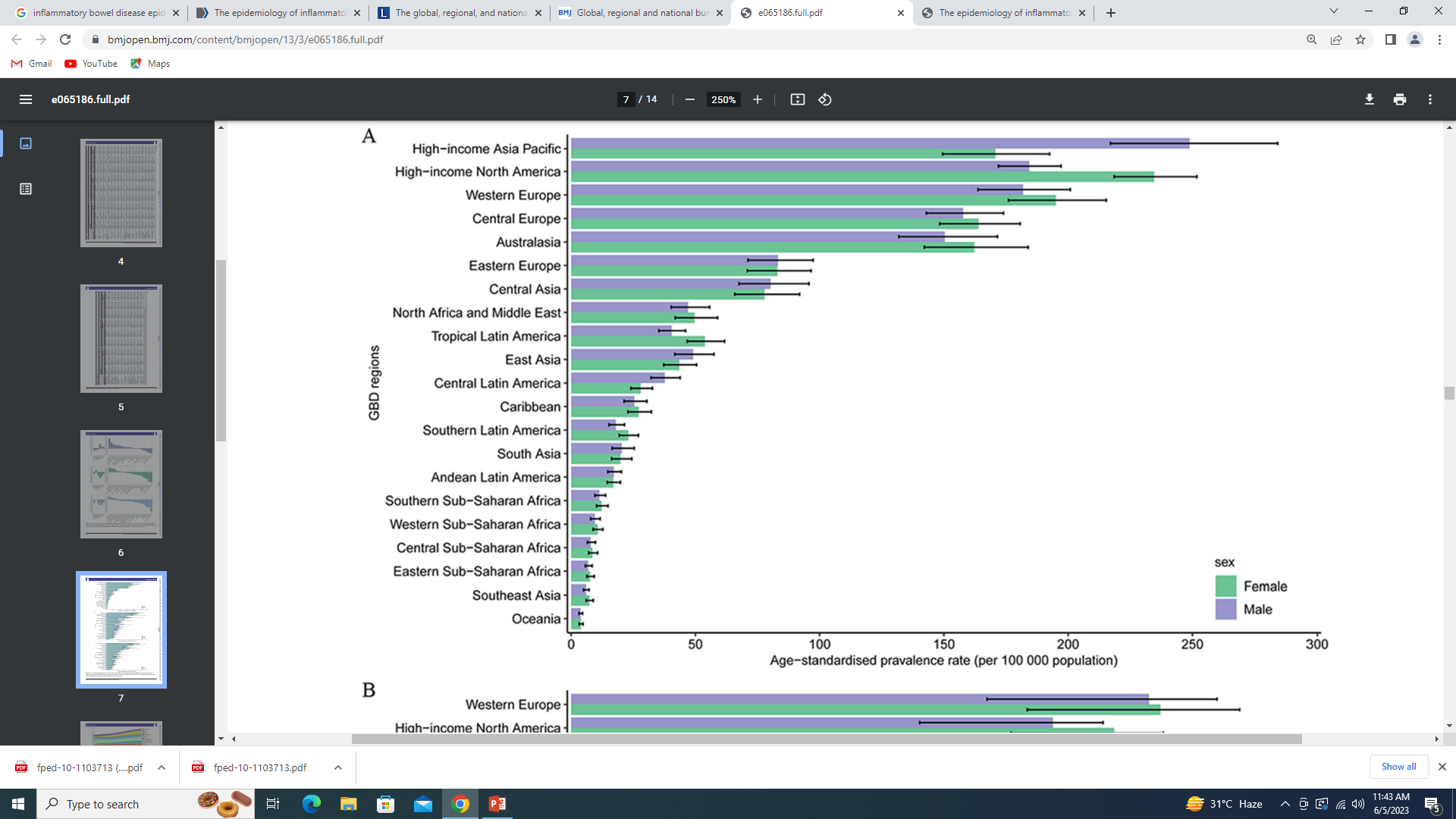 The estimated annual percentage change in age-standardised rates of prevalence
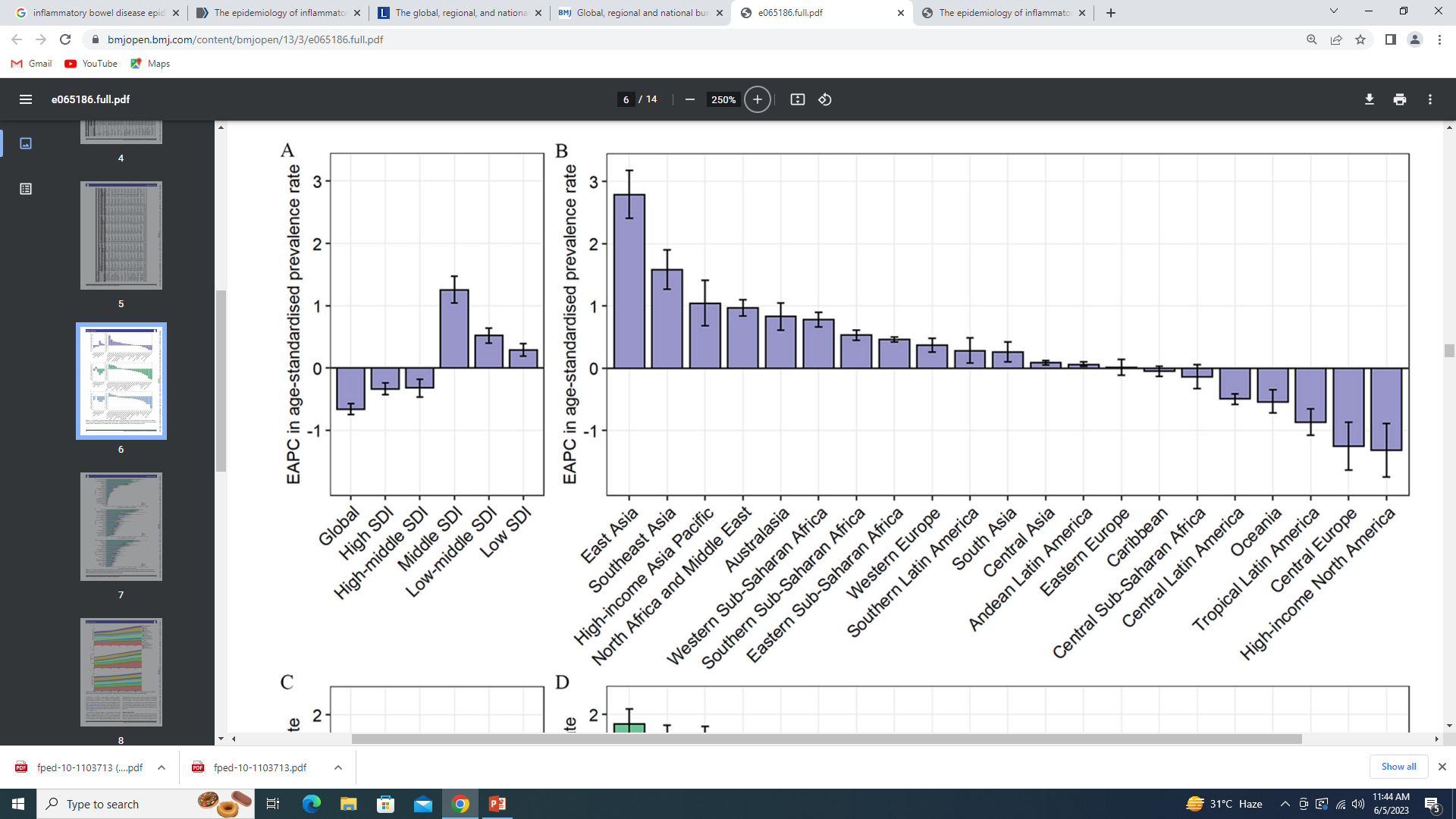 Core Subject/Vertical Integration Research
IBD in Pakistan
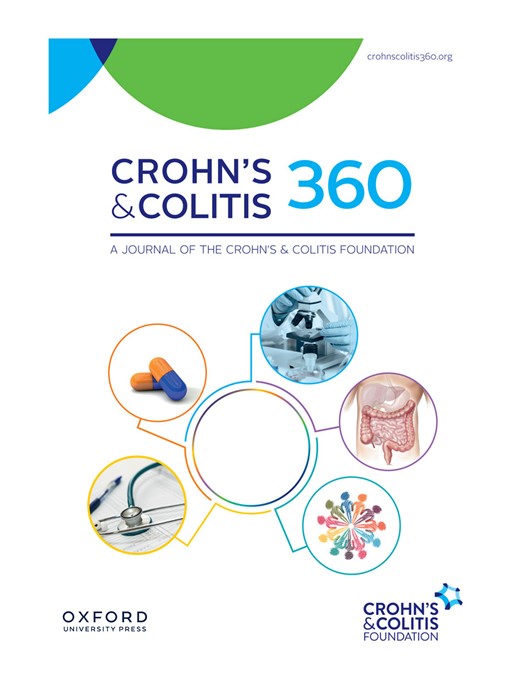 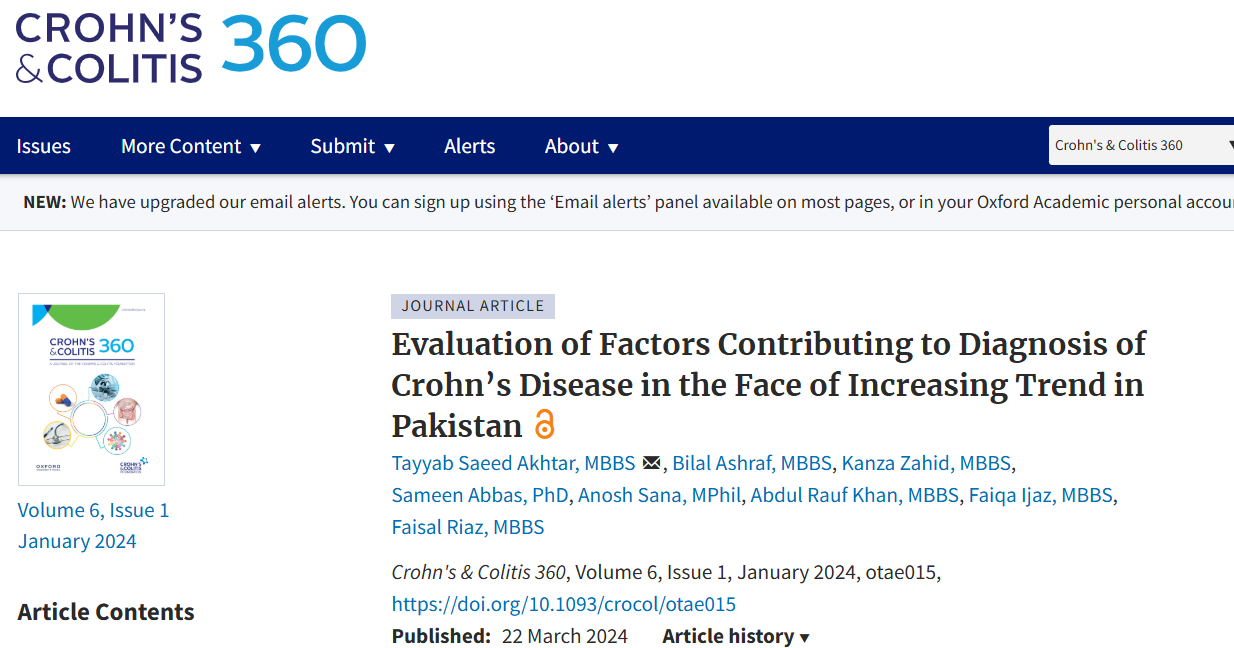 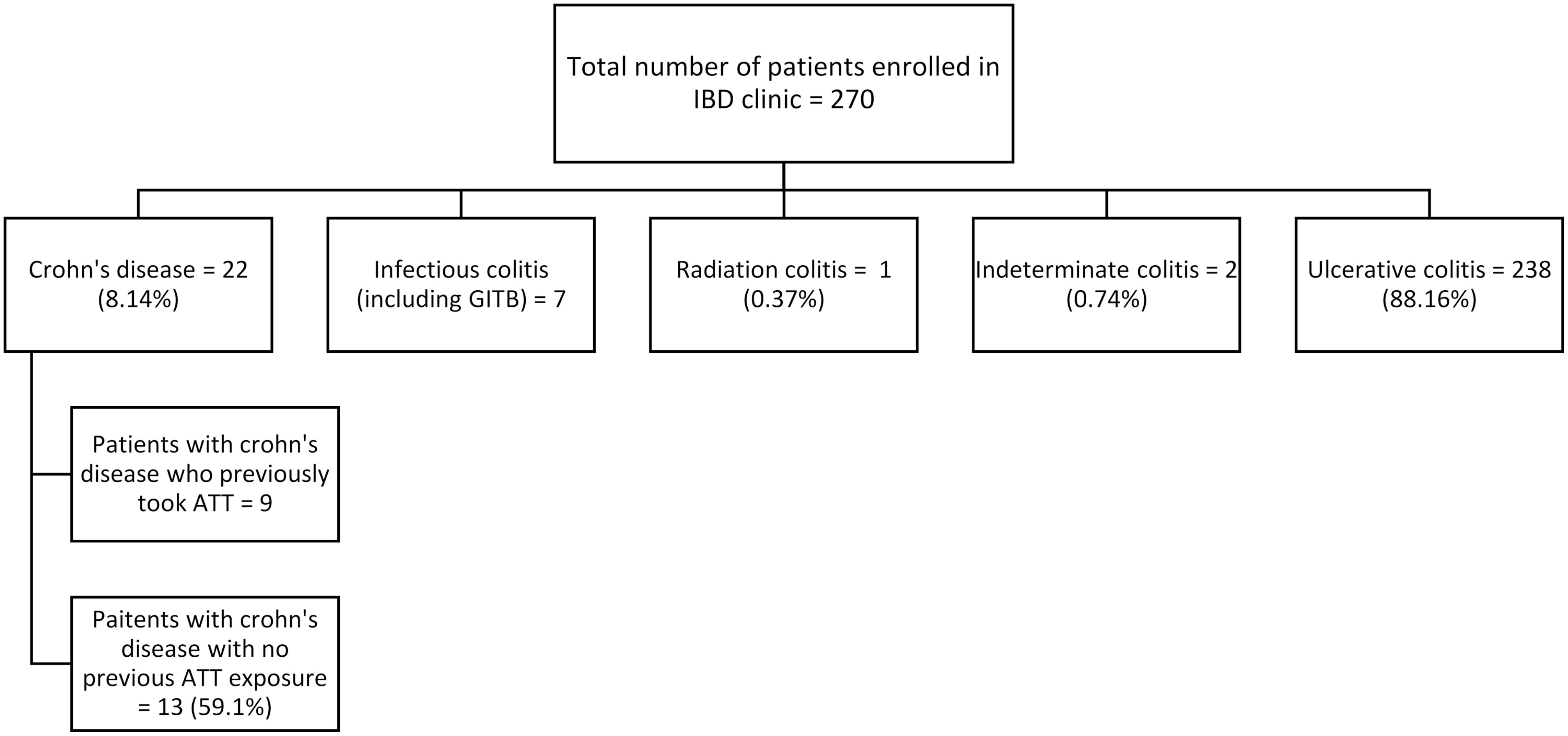 Figure 1. Consort chart showing the prevalence of cases at IBD clinic of Holy Family Hospital, Rawalpindi, Pakistan.
Tayyab Saeed Akhtar, Bilal Ashraf, Kanza Zahid, Sameen Abbas, Anosh Sana, Abdul Rauf Khan, Faiqa Ijaz, Faisal Riaz, Evaluation of Factors Contributing to Diagnosis of Crohn’s Disease in the Face of Increasing Trend in Pakistan, Crohn's & Colitis 360, Volume 6, Issue 1, January 2024, otae015, https://doi.org/10.1093/crocol/otae015
Vertical Integration: Professionalism
IBD in Pakistan: Center for Liver and Digestive Diseases, Holy family Hospital, Rawalpindi.
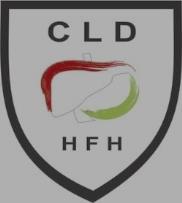 IBD Clinic
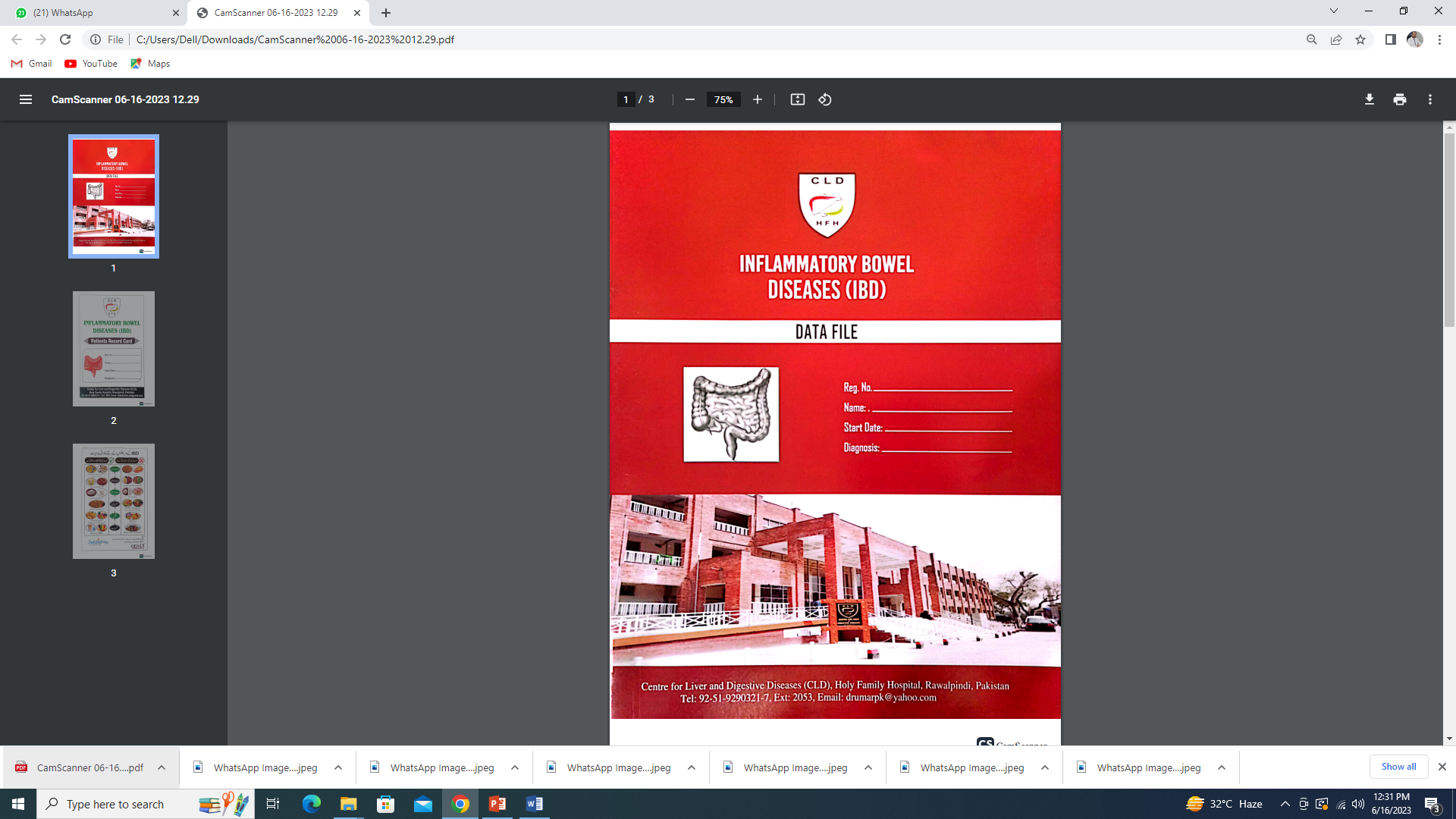 IBD clinic established since 2016
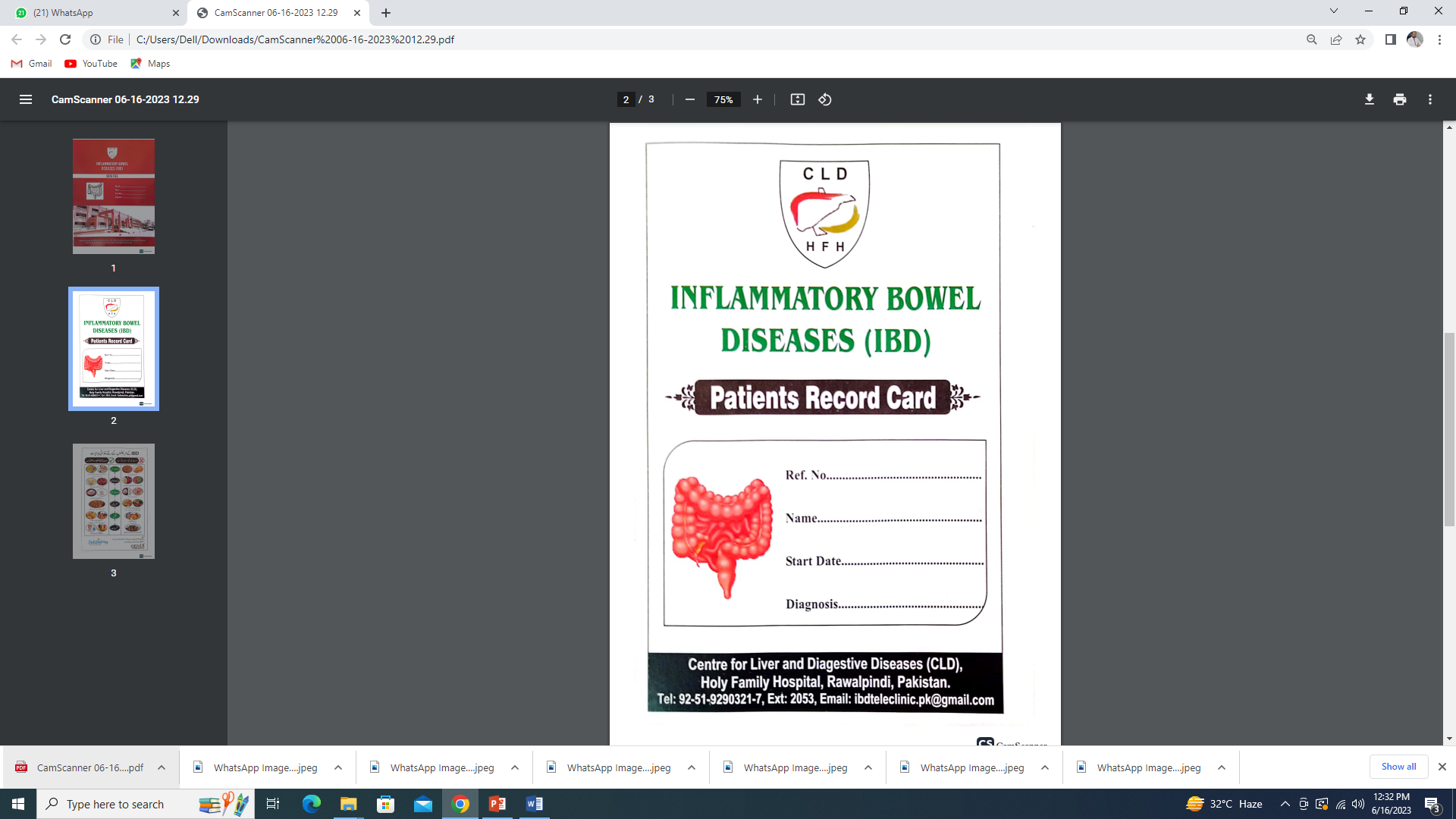 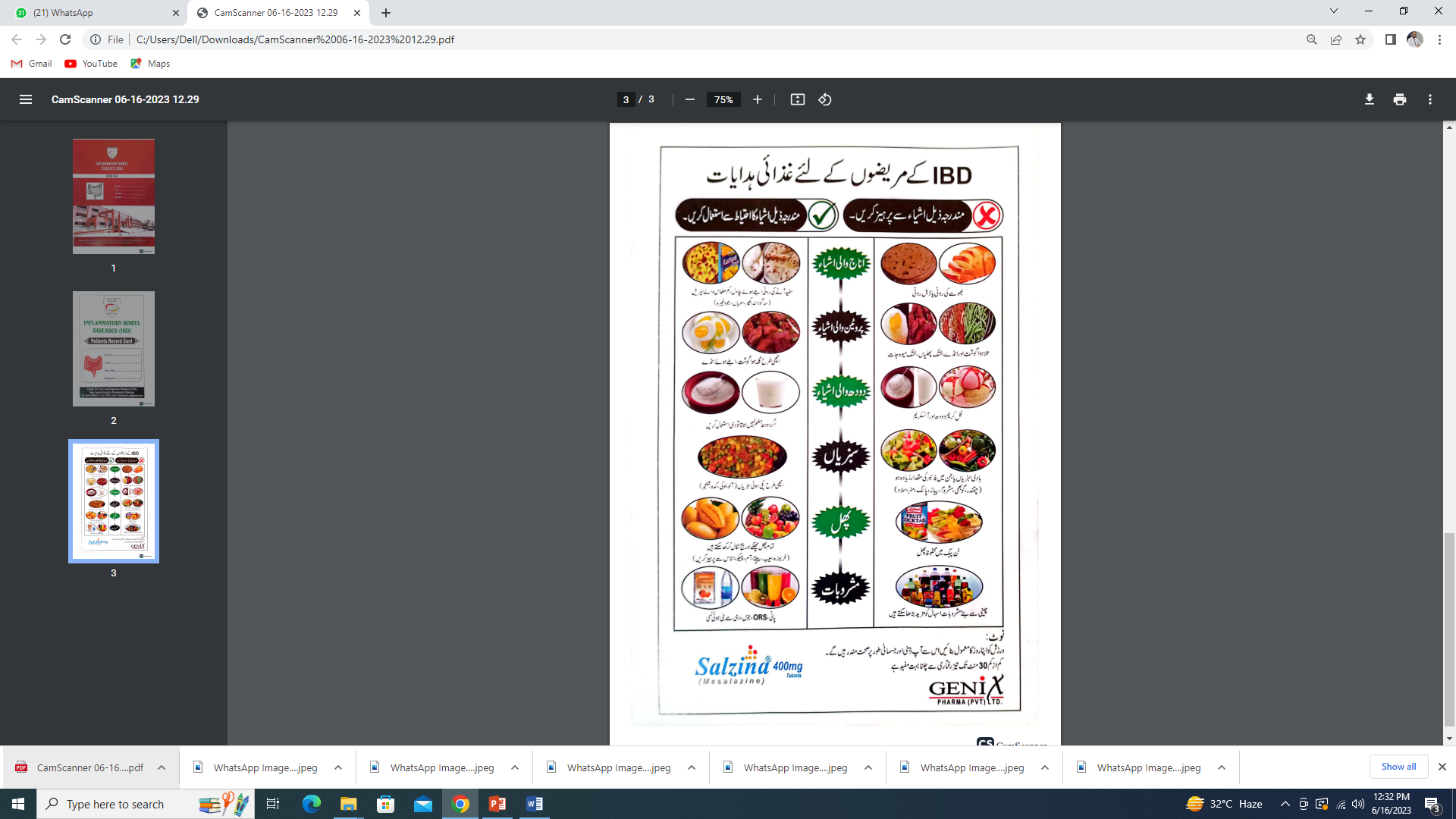 Vertical Integration: Professionalism
Total IBD Patients = 342
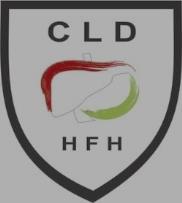 IBD Clinic
Clinical Presentation of IBD
Vertical Integration/Clinical Integration
Crohn’s Disease
Ulcerative Colitis
The predominant presenting symptoms are 
mucus diarrhea in 49 (90.7%)
gross blood in stools in 42 (77.8%)
abdominal pain or cramps in 40 (74.1%) 
weight loss in 15 (27.7%)
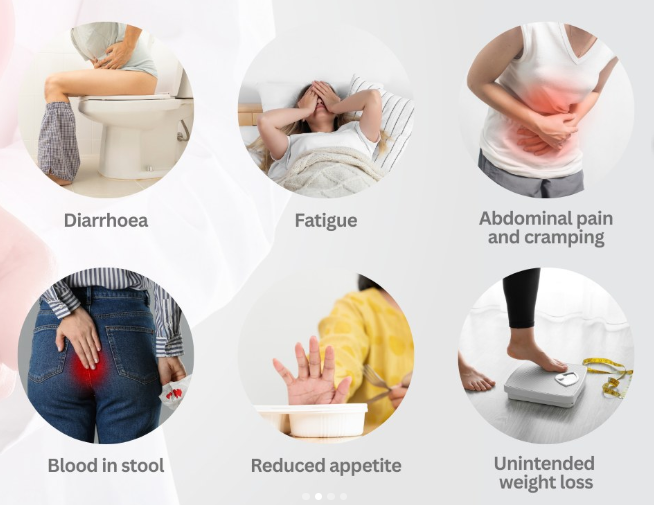 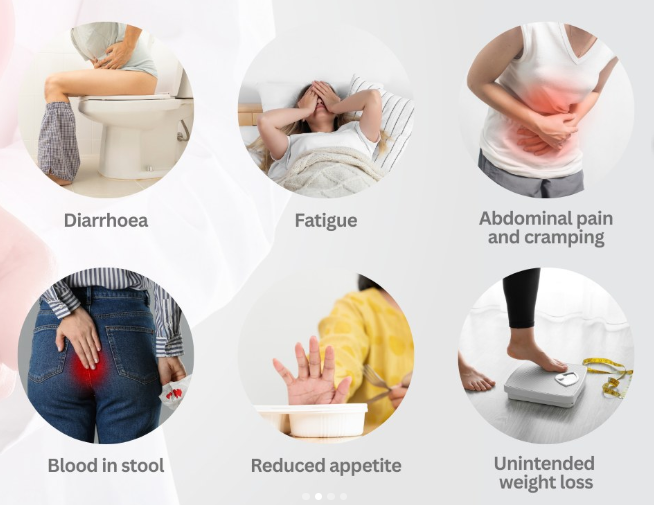 Tayyab Saeed Akhtar, Bilal Ashraf, Kanza Zahid, Sameen Abbas, Anosh Sana, Abdul Rauf Khan, Faiqa Ijaz, Faisal Riaz, Evaluation of Factors Contributing to Diagnosis of Crohn’s Disease in the Face of Increasing Trend in Pakistan, Crohn's & Colitis 360, Volume 6, Issue 1, January 2024, otae015, https://doi.org/10.1093/crocol/otae015
Qureshi M, Abbas Z. Clinical Presentation of Ulcerative Colitis in Pakistani Adults. Euroasian J Hepatogastroenterol. 2015 Jul-Dec;5(2):127-130. doi: 10.5005/jp-journals-10018-1151. Epub 2016 Jul 9. PMID: 29201709; PMCID: PMC5578543.
Vertical Integration/Clinical Integration
Extraintestinal Manifestations and Complications of IBD
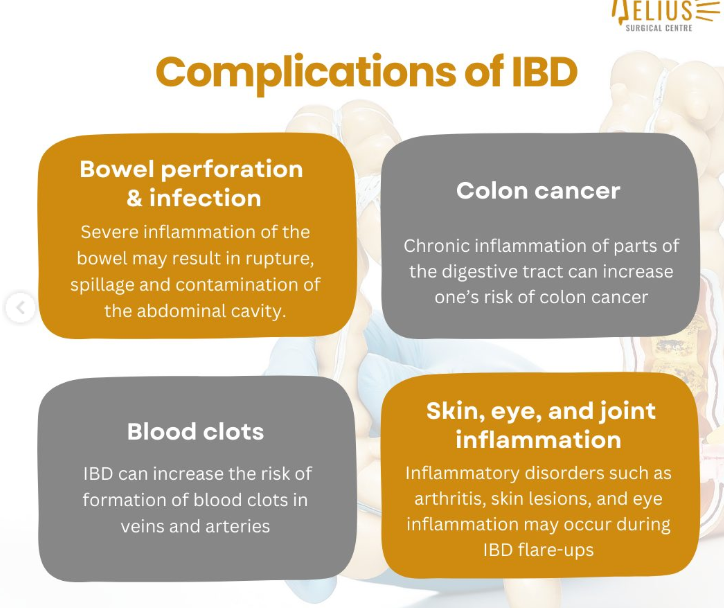 Core Subject
Ulcerative Colitis
Crohn’s Disease
VS
Any Where in GI
(From Gum to Bum)
Limited to Colon
Location of Inflammation
Patchy
(Having skip lesions in between)
Continuous (without skip areas)
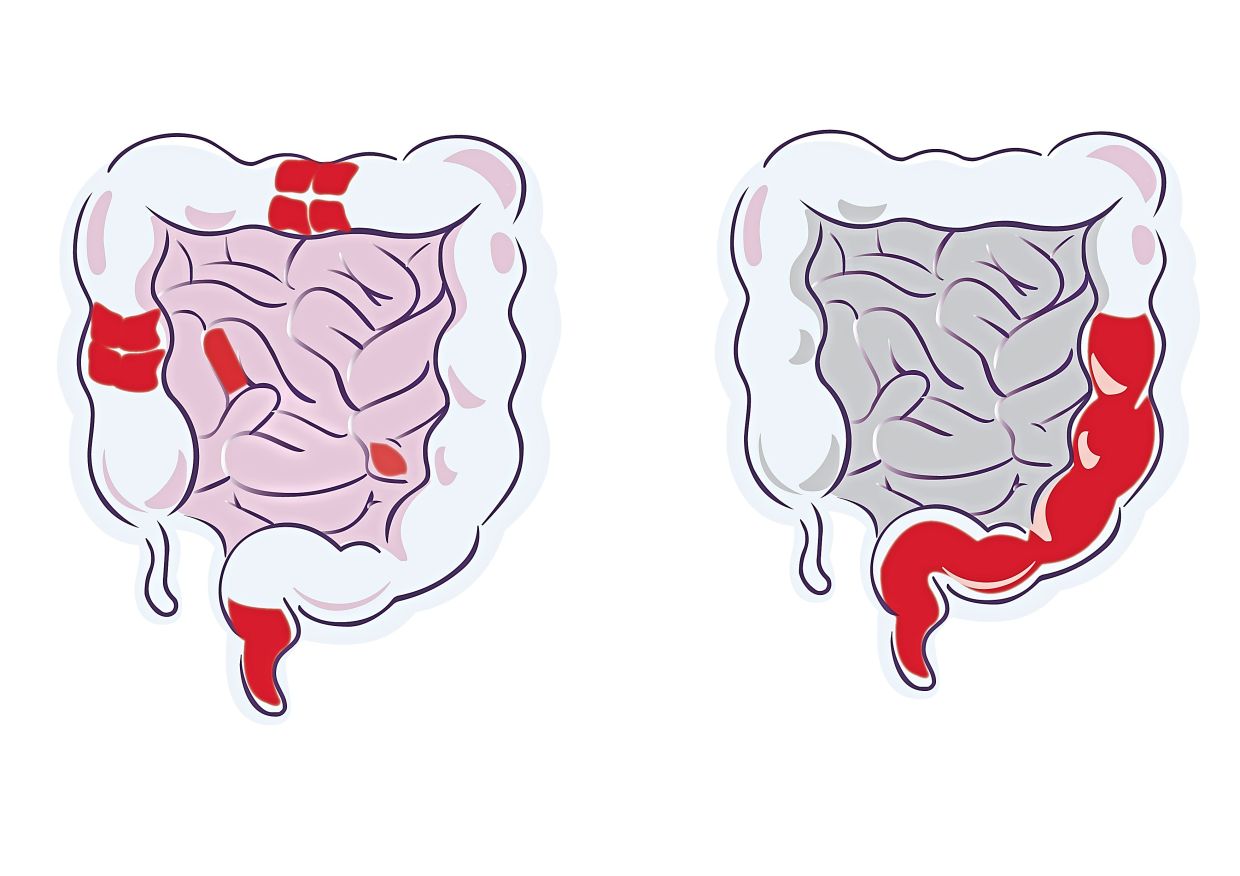 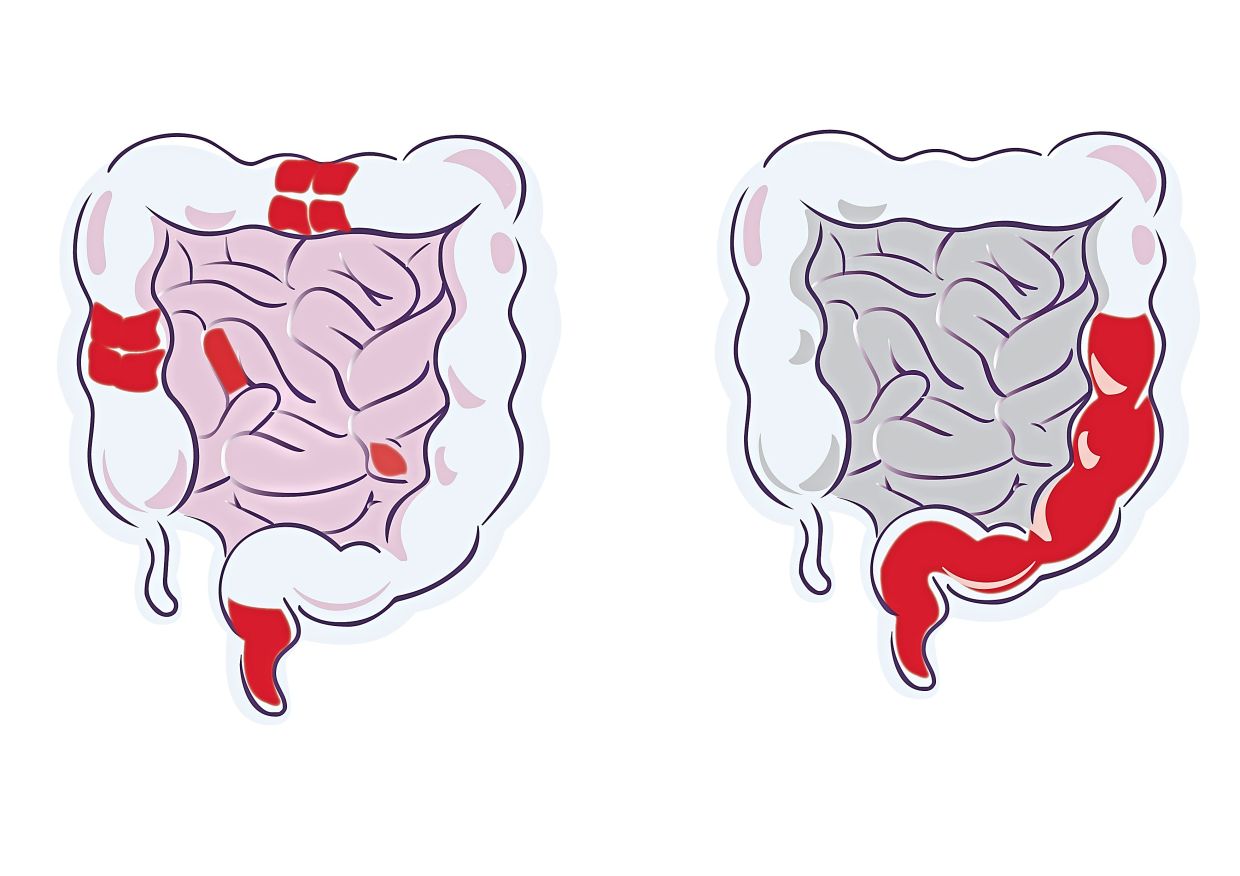 Pattern of Inflammation
Transmural (Ulcer penetrating the entire bowel thickness)
Superficial Ulcers
Appearance of Inflammation
Typically in Lower Left Abdomen
Typically in Lower Right Abdomen
Location of Pain
Common (during Bowel movements)
Uncommon
Bleeding
Core Subject/Vertical Integration Pathology
Utility of fecal calprotectin in the management of inflammatory bowel disease
Using cut-off values of 50 µg/g and 100 µg/g, the estimated demand for colonoscopies was reduced by 50% and 67%, respectively
(Burri & Beglinger, 2012)
Core Subject
Colonoscopy
Ulcerative Colitis
Crohn’s Disease
VS
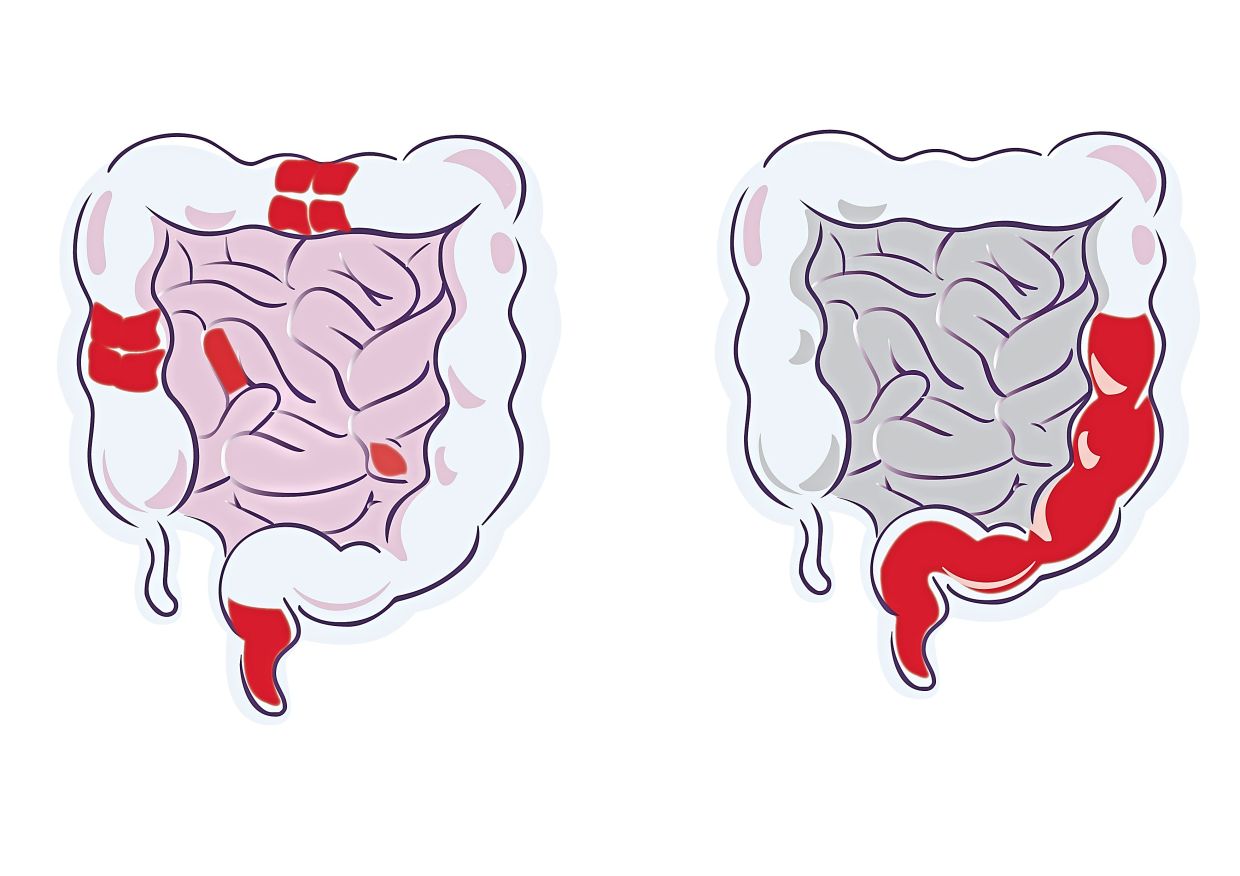 Patchy Inflammation
Interspersed healthy tissue
Cobble Stone Appearance
Deep Ulcers
Continuous Inflammation
Lacks healthy tissue in the involved segment
Superficial Ulcers
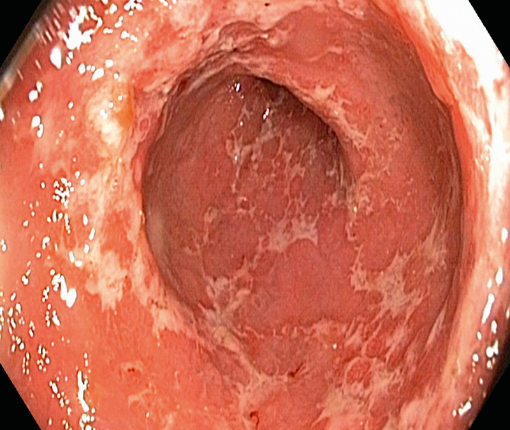 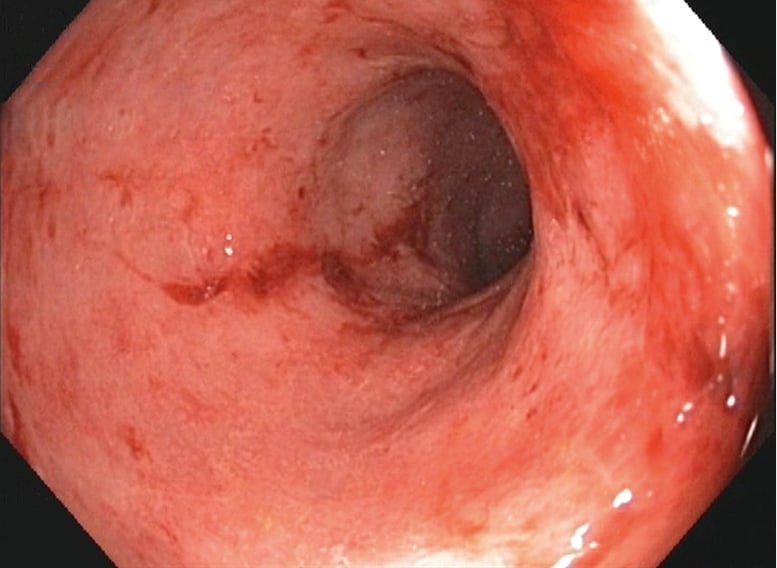 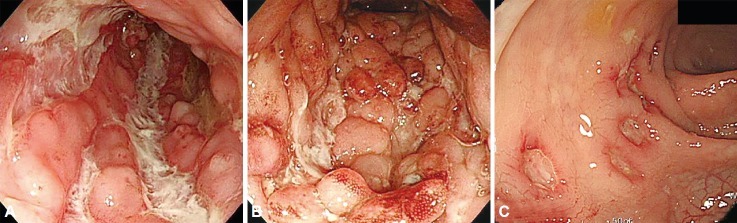 Core Subject/Vertical Integration Pathology
Histopathology
Ulcerative Colitis
Crohn’s Disease
VS
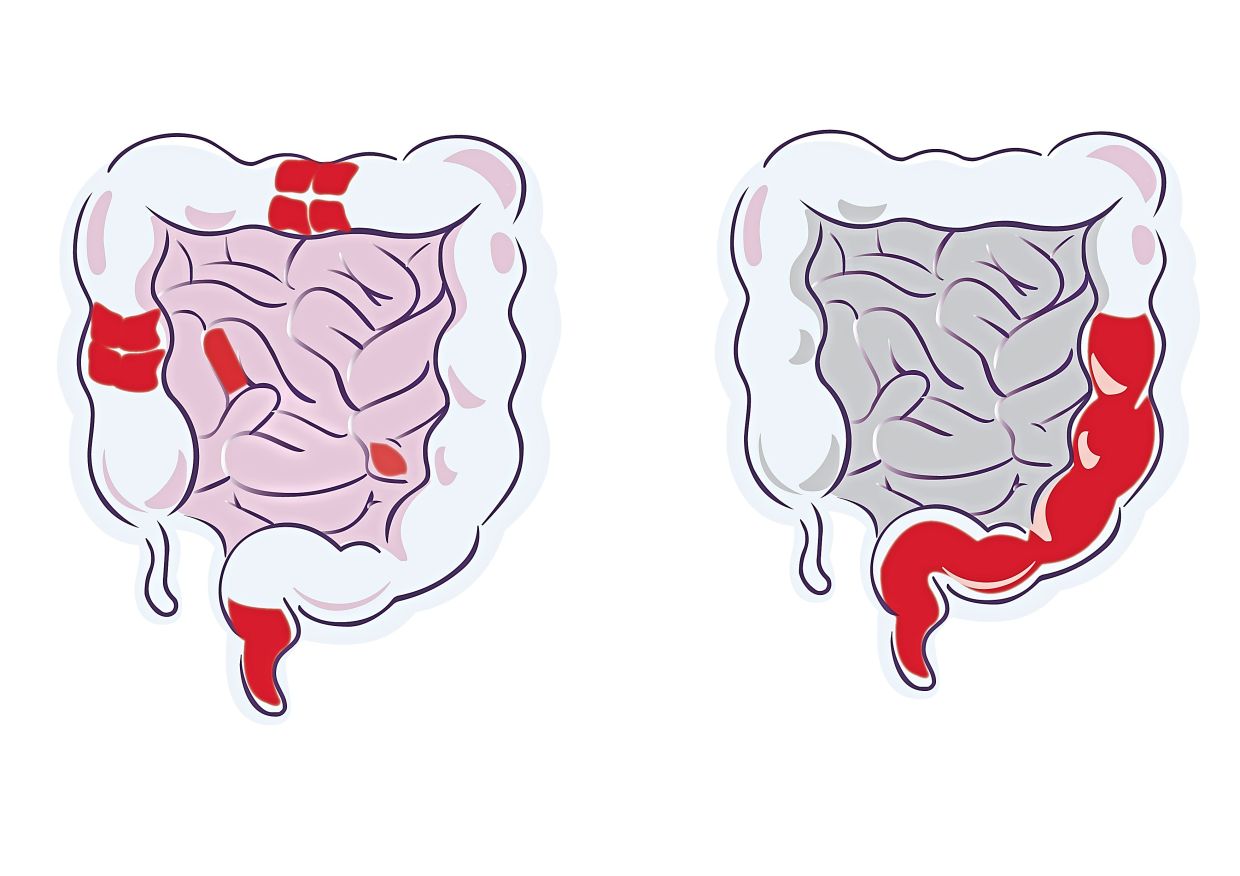 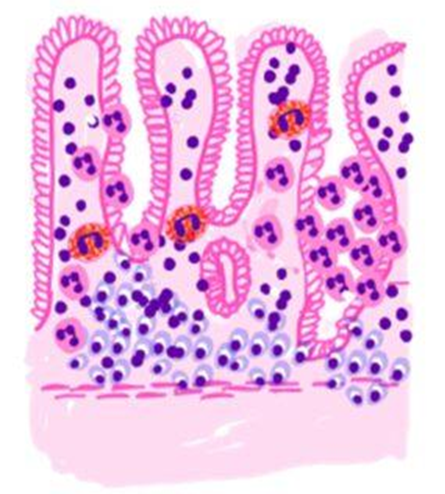 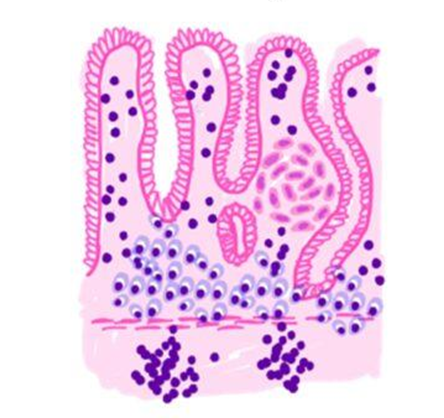 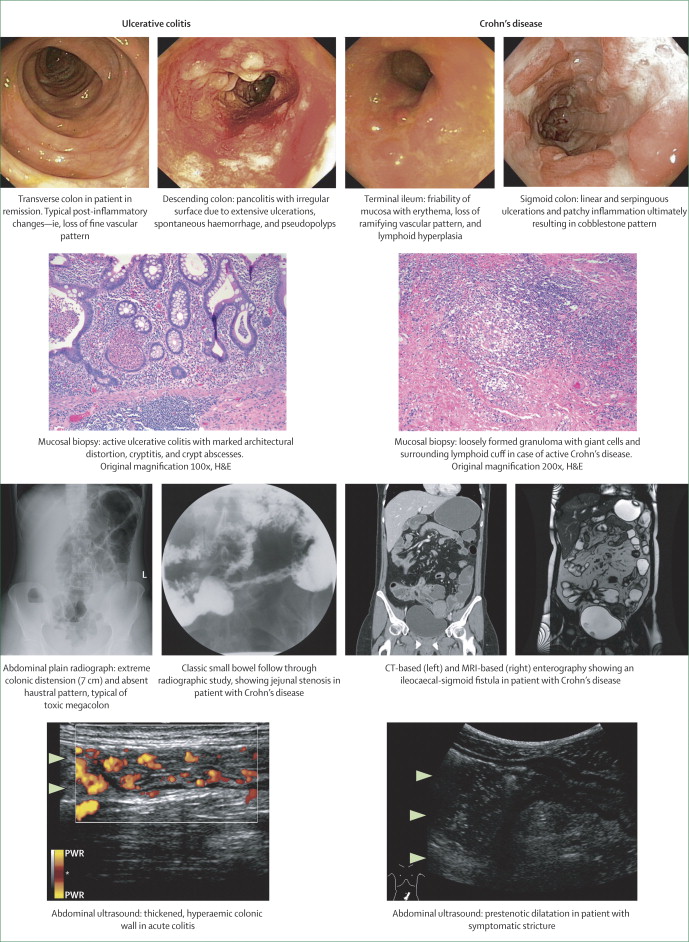 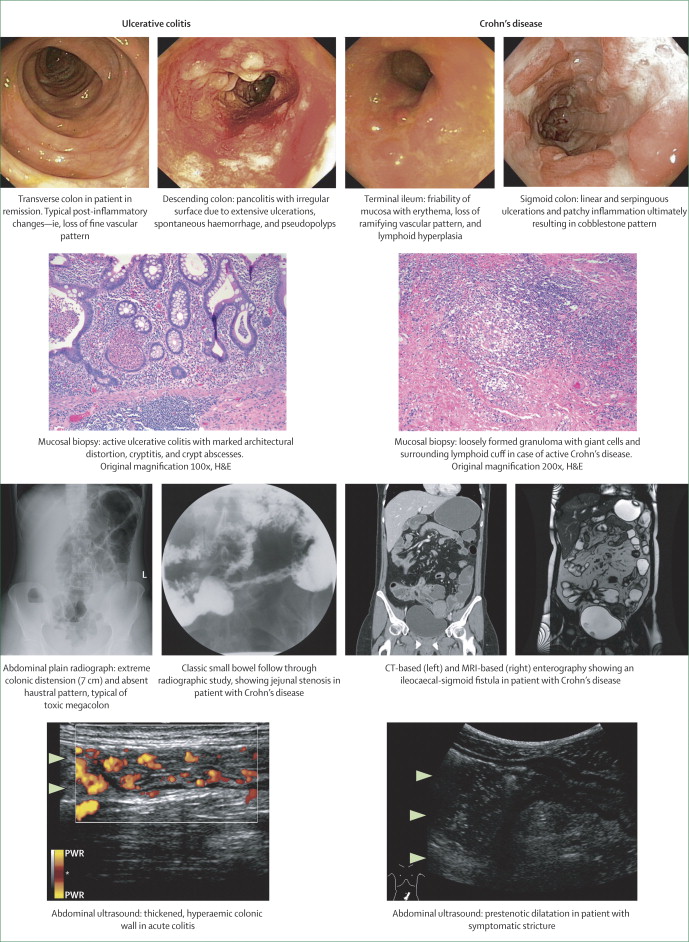 Core Subject
Disease Extent
Vertical Integration: Pharmacology
The Step-up Approach
Management of IBD
Vertical Integration Research
Efficacy & safety of low dose Tofacitinib as induction therapy in moderate to severe UC: A Pilot Project
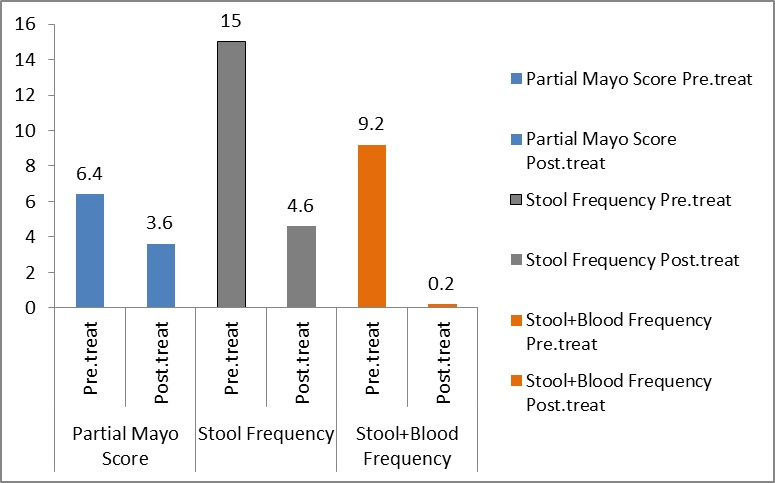 Side Effects
Body aches.
Flatulence.
Abdominal pain.
Black outs.
Edema.
Ahmed S, Umar M, Kamran M, Noureen M, Ashraf I, Khan J. Efficacy And Safety Of Low Dose Tofacitinib As Induction Therapy In Moderate To Severe Ulcerative Colitis: A Pilot Study. JRMC [Internet]. 2024 Dec. 31 [cited 2025 Mar. 21];28(4). Available from: https://www.journalrmc.com/index.php/JRMC/article/view/2421
Core Subject
Summary
IBD includes Crohn's disease and ulcerative colitis, both involving chronic inflammation of the GI tract.
Crohn's disease can affect any part of the GI tract with skip lesions and transmural inflammation.
Ulcerative colitis is limited to the colon with continuous mucosal inflammation.
Symptoms include diarrhea, abdominal pain, weight loss, and rectal bleeding.
Treatment involves medications like anti-inflammatory drugs, immunosuppressants, and sometimes surgery.
Mcq#1
A 22-year-old female presents with abdominal pain and bloody diarrhea for 4 weeks. She also complains of tenesmus. Colonoscopy shows continuous inflammation starting from the rectum. What is the most likely diagnosis?
A) Crohn’s disease
B) Ulcerative colitis 
C) Irritable bowel syndrome
D) Celiac disease
E) Gastroenteritis
Key: B
Mcq#2
A 30-year-old male presents with right lower quadrant pain, diarrhea, and weight loss. On colonoscopy, skip lesions and cobblestone appearance are observed. Which of the following is the most likely diagnosis?
Ulcerative colitis
Crohn’s disease
Appendicitis
Diverticulitis
Gastroenteritis
(Key: B)
Mcq#3
A patient presents with diarrhea, abdominal pain, and extraintestinal symptoms like joint pain and skin rashes. Which of the following investigations is most useful to confirm inflammatory bowel disease?
A) Colonoscopy with biopsy
B) Abdominal ultrasound
C) Liver function tests
D) Stool culture
E)Serum amylase levels
(Key: A)
Mcq#4
A 22-year-old male presents with chronic diarrhea and weight loss. Colonoscopy reveals skip lesions and a cobblestone appearance. 
Which histological finding would confirm the diagnosis?
A) Crypt abscesses
B) Non-caseating granulomas
C) Villous atrophy
D) Dysplasia
E) Pseudopolyps
Key: B
Mcq#5
A 26-year-old male presents with chronic diarrhea and weight loss. His colonoscopy shows granulomas. Which disease is most likely?
A) Crohn’s disease
B) Ulcerative colitis
C) Gastroenteritis
D) Irritable bowel syndrome
E) Diverticulitis
Key: A
THANKS
Department of Gastroenterology
Holyfamily Hospital Rawalpindi
For Correspondence:
anaseer@rmur.edu.pk
+923004064369
https://www.facebook.com/p/Dr-Aqsa-Naseer-100063769844823/
https://www.instagram.com/dr_aqsanaseer/?hl=en
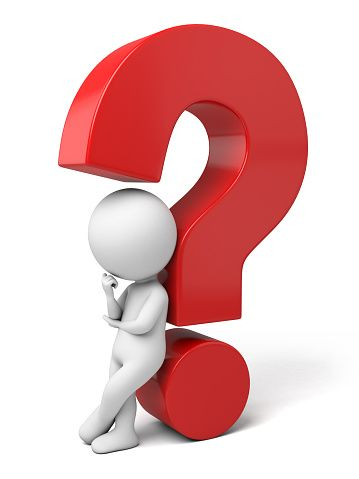